CrowdfundingDie neue Form der Finanzierung und wie siejede/r nutzen kann
©  fairplaid GmbH  2021
Wieso Crowdfunding
Nehmen & Geben
AusgangslageWir brauchen alternative Säulen der Förderung
Sponsoring-Leitung 
entscheidet
Demokratisch & transparent, was finanziert wird
„die Crowd entscheidet“
Gremium 
entscheidet
Sponsoring-Markt stark umkämpft
Weniger Förder-gelder, finanziert werden v.a. Infrastruktur,  Profisport und staat-liche Institutionen
weitestgehend unbespielt
Crowdfunding
Bund & Stiftungen
Wirtschaft
Bisher oft intransparente Entscheidungswege und ineffektive Verteilung der Fördermittel
So funktionierts
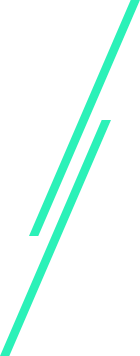 Die 4 Prinzipien des Crowdfunding
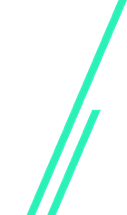 1. Projekt mit fester Zielsumme
Menschen können erst helfen, wenn sie gefragt werden. Ein Crowdfunding-Projekt ist nichts anderes, als ein Anlass, die Menschen nach Unterstützung zu fragen. Vereine stellen ihre Projekte öffentlich dar und nennen die dafür benötigte Summe.
0%
,
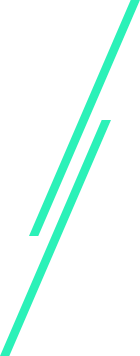 Projekt:
Mission Aufstieg
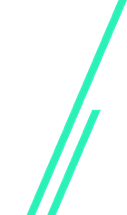 2. Viele sind besser als eine/r
10€
10€
f
5
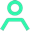 Über eine Werbe-Kampagne erfahren Familie, Freunde/innen, Bekannte, (lokale) Unternehmen von deinem Projekt – und können dies in beliebiger Höhe mit allen gängigen Bezahlmethoden unterstützen. Während das Projekt läuft, wird das Geld auf einem Treuhandkonto sicher verwahrt.
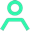 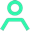 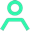 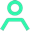 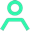 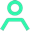 t
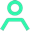 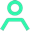 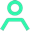 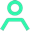 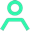 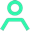 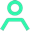 in
,
25%
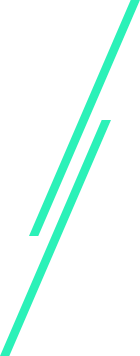 @
Treuhandkonto
Alumni
Projekt:
Mission Aufstieg
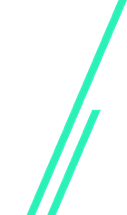 Arbeitskollege
Lokales Unternehmen
Mama
Aus der ganzen Welt
Fördertopf
Fördertöpfe bei fairplaid
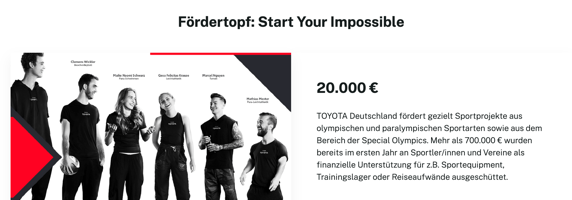 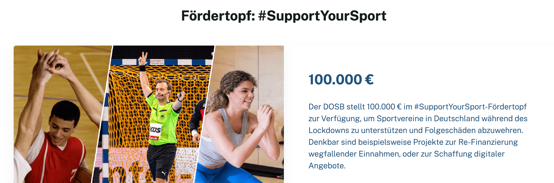 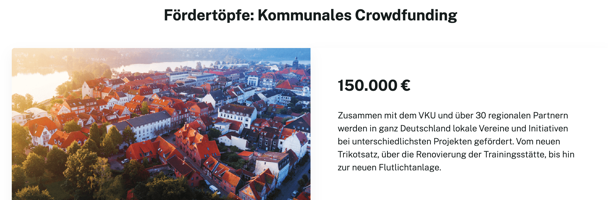 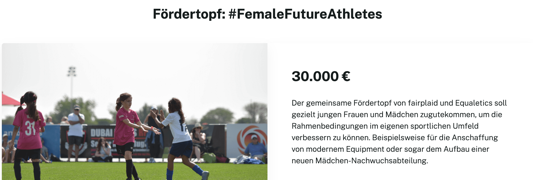 3. Nehmen und geben
10€
5
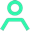 Wie beim Sponsoring können sich die Unterstützer/innen - je nach Höhe - im Gegenzug Prämien auswählen, die sie nur bei vollständiger Finanzierung erhalten. Dies setzt den Anreiz überhaupt oder sogar mehr zu geben, als angedacht.
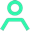 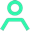 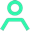 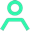 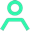 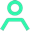 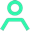 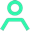 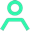 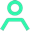 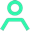 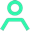 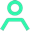 ,
25%
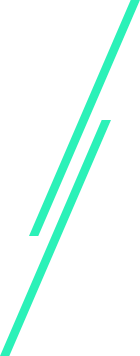 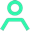 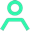 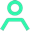 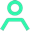 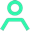 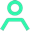 Projekt:
Mission Aufstieg
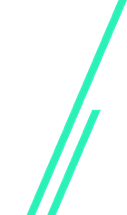 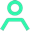 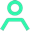 Treuhandkonto
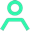 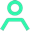 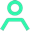 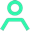 Fördertopf
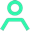 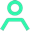 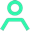 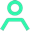 4. Alles...
10€
5
f
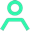 Erreicht das Projekt nach max. 60 Tagen sein Ziel, erhältst du die Summe ausbezahlt. 
Du kannst dein Projekt nun umsetzen. Dafür erhältst du eine Liste mit den E-Mail- und Versandadressen der Unterstützer/innen, um z.B. die Prämien zu versenden und mit deinen Unterstützern/innen weiter in Kontakt zu bleiben.
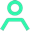 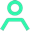 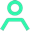 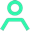 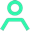 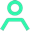 t
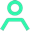 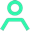 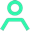 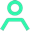 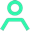 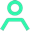 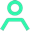 ,
in
109%
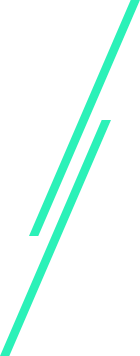 @
- 4% Zahlungsabwicklung - 7% Gebühr
Projekt:
Mission Aufstieg
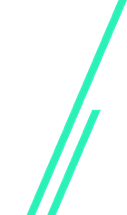 Treuhandkonto
,
4. ... oder nichts
10€
5
Erreicht dein Projekt sein angegebenes Ziel nicht, kann es nicht umgesetzt werden. Die Unterstützer/innen erhalten dann ihr Geld automatisch wieder zurück. Du zahlst keine Gebühren und musst auch keine Prämien versenden.
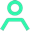 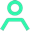 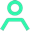 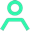 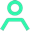 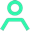 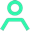 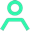 ,
25%
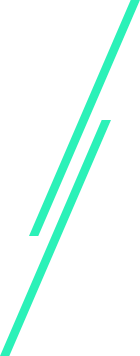 Projekt:
Mission Aufstieg
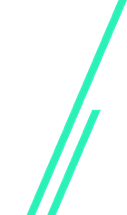 Treuhandkonto
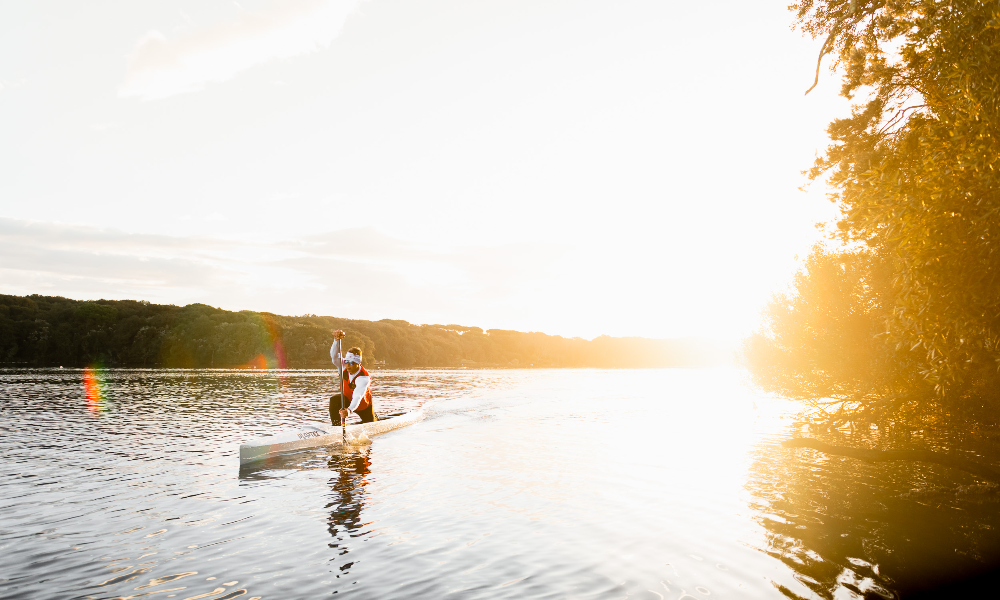 Erfolgsprojekt Einzelathlet/in
Daniel Schmidt
MIT DEM KANU(ERGOMETER) NACH TOKIO
114%
5.122 € von 82 Unterstützer/innen
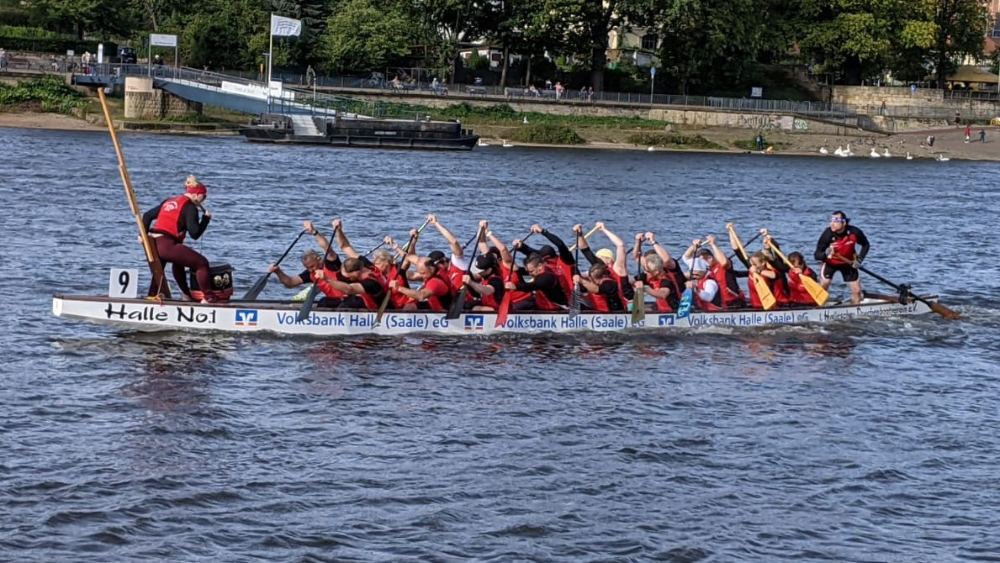 Erfolgsprojekt Verein
1. Hallescher Drachenbootverein e.V.
DANK OUTRIGGER - PADDELN MIT ABSTAND
106%
7.441 € von 177 Unterstützer/innen
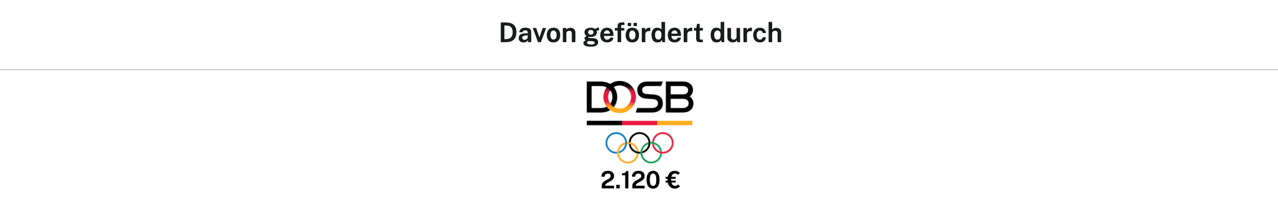 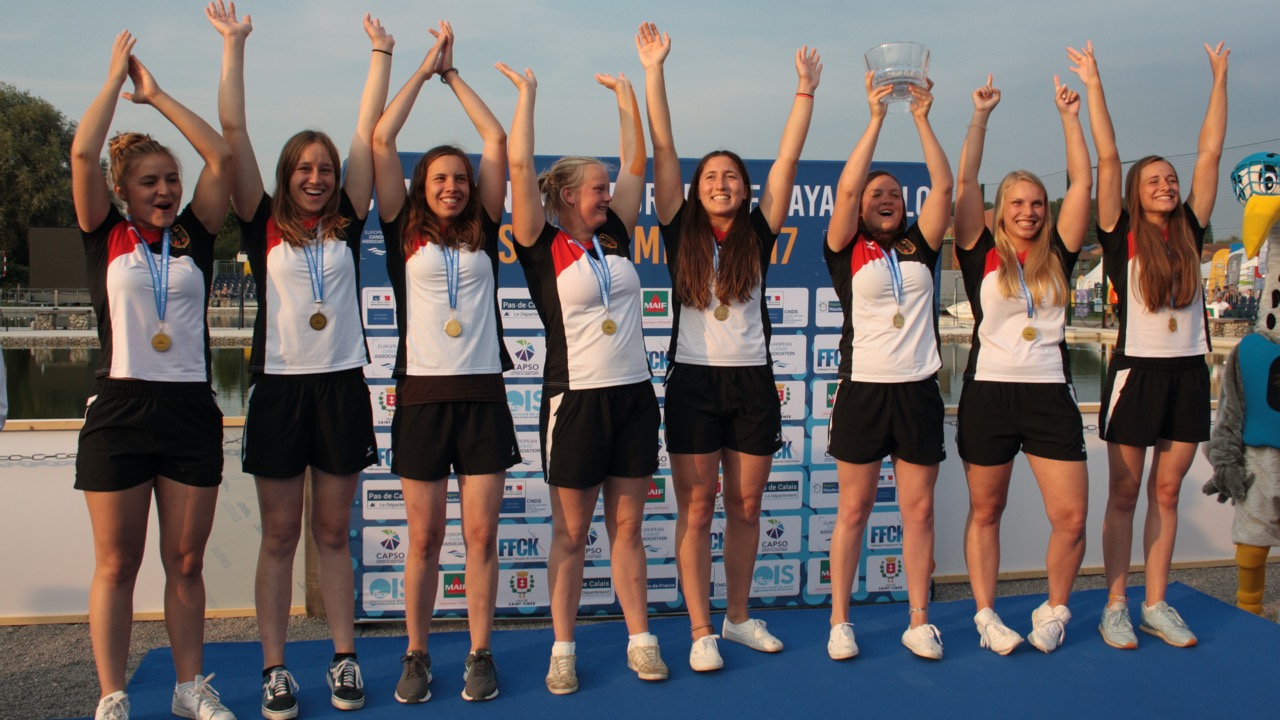 Erfolgsprojekt Leistungssport
Deutsche U21 Kanupolo Nationalmannschaft
MISSION WM-TITELVERTEIDIGUNG
104%
20.890 € von 264 Unterstützer/innen in 21 Tagen
6 Schritte zum erfolgreichen Projekt
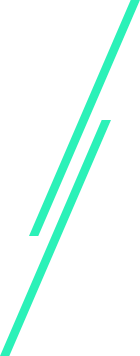 Ohne Vorbereitung gewinnt man keinen Marathon
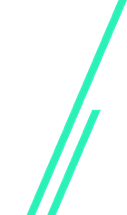 Schritt 1:Habe eine Mission
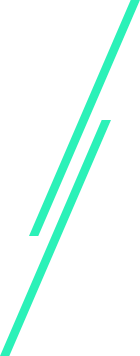 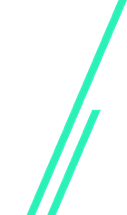 Was will ich kaufen erreichen?
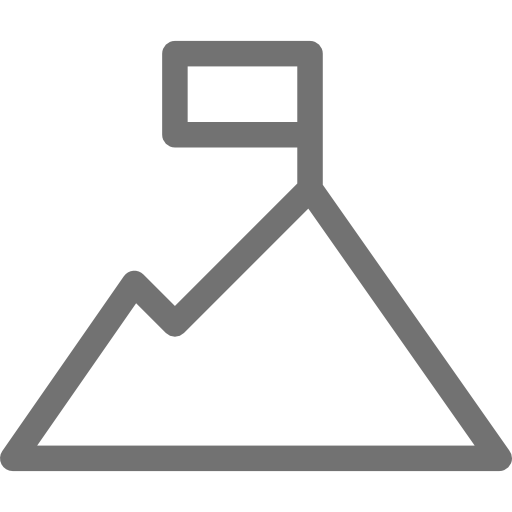 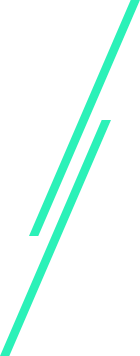 Mission: Meisterschaft
führt zu
führt zu
führt zu
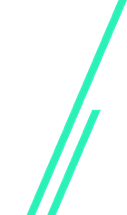 Maßnahmen
Athletik-Coach
Trainingslager
Bessere Ausstattung
Schritt 2:Sammle aktiv Daten
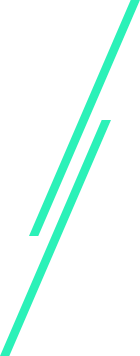 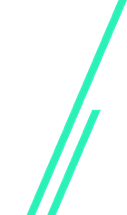 Wer ist meine Crowd? (Zielgruppen)
10€
5
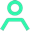 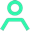 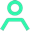 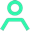 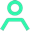 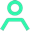 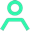 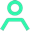 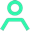 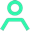 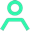 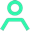 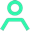 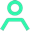 Inner Circle: Familie, Freund/innen 
Bekannte, Arbeitskolleg/innen
Mitglieder, Fans, Follower, Alumni
Eltern & Helfer, Sponsor/innen, Unternehmen
Testimonials, Presse
Geldgeber/innen
Prämienhelfer/innen
Multiplikator/innen
,
125%
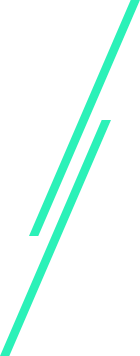 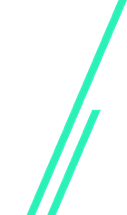 Schritt 3:Gestalte dein Projekt mit deinen Kontakten
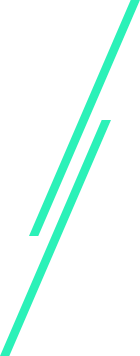 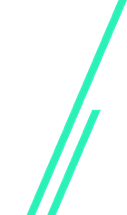 Video:
Erfolgswahrscheinlichkeit steigt um 20%
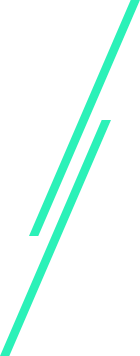 Ohne Video
Mit Video
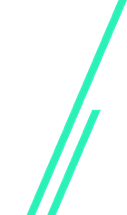 Laufzeit: Weniger ist mehr
Projektverlauf „Wir sind das Zelt“
165.000€ in 12 Tagen
Erste 3 Tage:
Es passiert viel
Letzte 3 Tage:
Es passiert viel
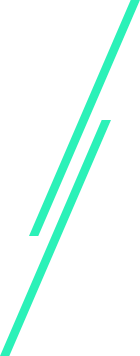 Dazwischen:
Es passiert wenig 🡪 weniger Kommunikationsanlässe
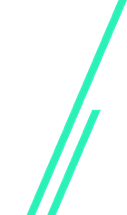 Laufzeit: Weniger ist mehr
5 Tage 
Vorbereitung
60 Tage
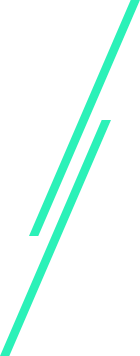 ungünstig
Ø 21 Tage
bis zu 21 Tage 
Vorbereitung
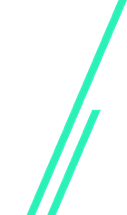 besser
Prämien
Crowd fragen: Was würdet ihr kaufen? Was ist „nützlich“? 
  befreundete Unternehmen/Sponsoren einbinden
10€
20€
150€
1000€
Sponsoren-paket
Das Team macht 100 Liegestützen
für dich
40€ Restaurant 
Gutschein
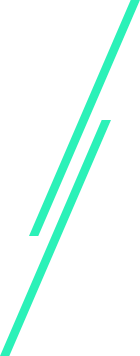 Trainings-
Kurs
Noch 5x verfügbar
Noch 1x verfügbar
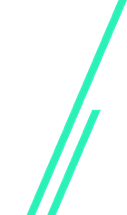 Prämien
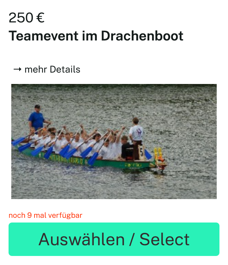 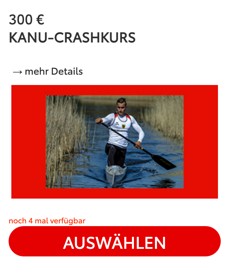 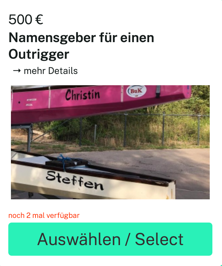 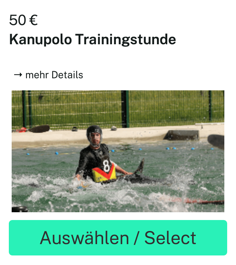 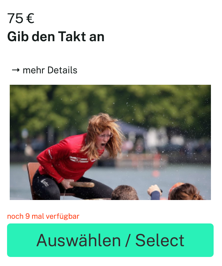 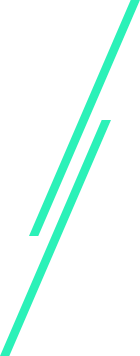 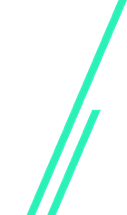 Schritt 4:Erstelle einen Kommunikationsplan
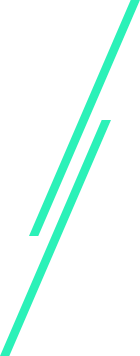 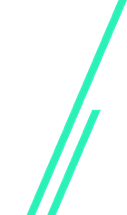 Mein Crowdfunding-Kommunikationsplan
Wann kommuniziere ich was?
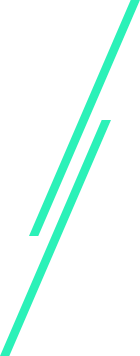 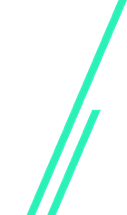 Persönliche Ansprachen und facebook als beliebteste Maßnahmen
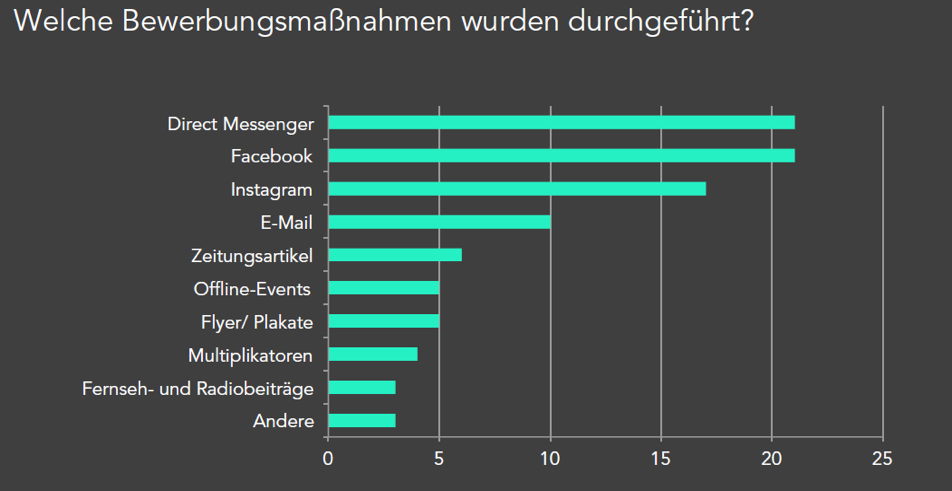 Zeit ist Geld
Die meisten Menschen unterstützen unter der Woche.
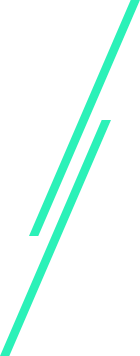 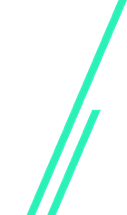 Zahlungseingänge auf fairplaid.org nach Tagen
2,59 € PRO ‚EINZELNER AUFRUF‘
Alle erfolgreichen Projekte aus 2019
zur besseren Darstellung werden 80 Projekte angezeigt
Schritt 5:Machen!
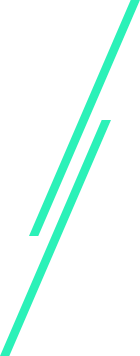 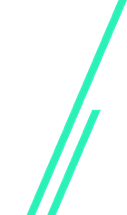 Hohe Reichweite = Hohe Fundingsumme Reichweitenaufbau der Projekte
Sonstige Kanäle
2 Posts „Influencer/innen“*: 170 Interaktionen, Reichweite 1200, 40 Firmen angeschrieben
185 Aufrufe YouTube Video
Presse
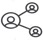 Hockey Bundesliga in Bietigheim
Fundingsumme		6.690 €
Akt. Unterstützerzahl	111
Seitenaufrufe 		3.473
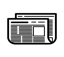 Events
Artikel in Bietigheimer Zeitung in KW 43 (Auflage: 9917)
Vereinsnewsletter
Live-ticker Gruppe
Spieltag: Flyer an 50 Zuschauer/innen,
Flyereinwurf in Nachbarschaft: 50 Stück
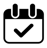 280 Mitglieder, 3 Rundmail verschickt; Gruppe: 113 Teilnehmer/innen, 7 Posts, starke Interaktion + Mitverfolgen der Summe
facebook
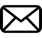 Instagram
552 Abonnent/innen, 10 Posts, Beitragsreichweite 2623, Interaktionen: 1404
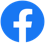 Persönliche Ansprache
603 Abonnent/innen, 1 Post, 8 Stories, Beitragsreichweite 315; Interaktionen:108; Story geteilt von 8 Spielerinnen; Impressions: 1876
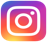 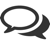 Whatsapp: 250 Kontakte | Word of Mouth: 250 Personen
Content am laufenden Band
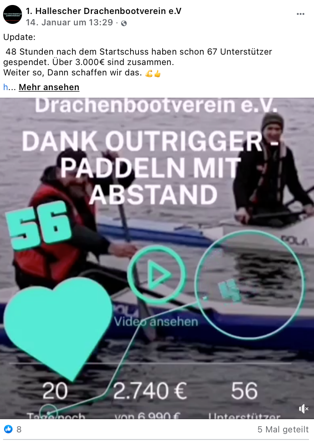 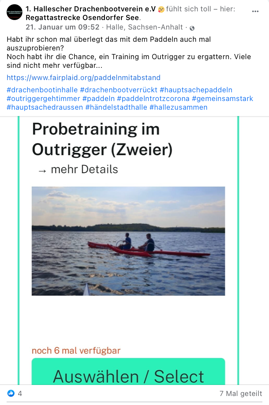 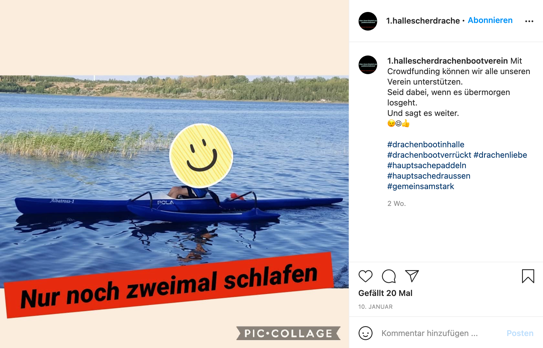 Schritt 6:Netzwerk pflegen
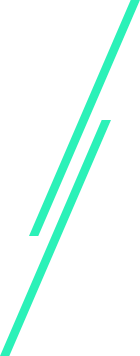 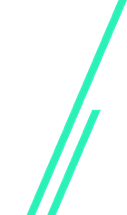 Größeres Netzwerk
Mehr Menschen interessieren sich für dein Projekt/deine Organisation
Mehr Ressourcen (Geld, Personal), um Netzwerk auszubauen
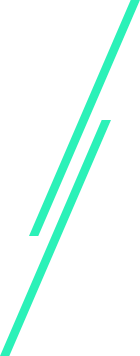 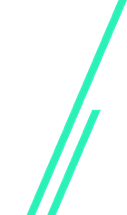 Größerer Crowdfunding-Erfolg
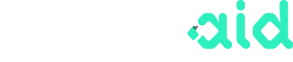 crowdfunding-hilfecenter.de
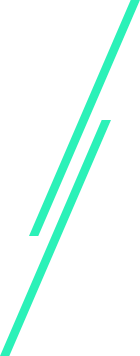 projekte@fairplaid.org
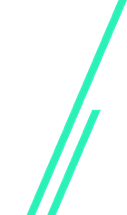